Semantisatieverhaal B:
Gisteren was het een bijzondere dag voor mijn neefje Vova. Het is Kinderboekenweek hè? Hij mocht als eerste op school voor de hele school voorlezen, tijdens het voorleesfeest, en dat voelde als een echte primeur. Het voelt als de eerste keer dat iets gebeurt of bekendgemaakt wordt. Vova had hard geoefend om te voldoen aan de eisen van de juf. Voldoen aan de eisen betekent bereikt hebben wat er gevraagd wordt. Hij wilde het verhaal zo leuk mogelijk maken voor de klas. Vova is altijd ambitieus, en hij wilde dat iedereen het geweldig vond. Ambitieus is met de bedoeling om veel te bereiken, ijverig. De nacht voor het voorleesfeest kon hij bijna niet slapen van de zenuwen. Wat als niemand het leuk vond? Maar hij liet de angst niet over zich heen lopen. Hij liet een ander niet laten bepalen wat je moet doen.
Toen het voorleesfeest begon, zat de klas vol met enthousiaste kinderen die ervan opkeken om Vova te zien. Ze waren verbaasd om hem te zien. Hij had een leuke outfit aangetrokken met een grappig T-shirt van zijn favoriete boek. Vova begon met voorlezen en iedereen luisterde aandachtig. Het verhaal was spannend en grappig! Hij was dan wel een amateur, iemand die iets voor zijn plezier doet, niet voor zijn werk, maar hij deed het heel goed. Tijdens het voorlezen merkte Vova dat min of meer - of ongeveer - iedereen geboeid naar hem keek. Ze waren stil en gefocust op het verhaal. Hij wilde zijn enthousiasme en liefde voor boeken uitdragen of vertellen aan de hele school. En hoe meer hij las, hoe zelfverzekerder hij werd. Er werd gelachen en hij kreeg een groot applaus aan het eind van het verhaal. Wat een waardering! De waardering betekent de woorden waarmee mensen zeggen dat ze blij zijn met wat je gedaan hebt, de lof.
Vova was zo blij! Hij had niet alleen een superleuke dag gehad, maar ook geschiedenis geschreven door als eerste leerling voor de hele school voor te lezen. Geschiedenis schrijven betekent iets belangrijks doen wat mensen zich later nog herinneren. Hij zei dat hij nu nog vaker wil voorlezen.
B
[Speaker Notes: Woordenoverzicht

geschiedenis schrijven: iets belangrijks doen wat mensen zich later nog herinneren
de primeur: de eerste keer dat iets gebeurt of bekendgemaakt wordt
voldoen aan de eisen: bereikt hebben wat er gevraagd wordt
min of meer: ongeveer
ervan opkijken: verbaasd zijn
niet over zich heen laten lopen: een ander niet laten bepalen wat je moet doen
ambitieus: met de bedoeling om veel te bereiken, ijverig
uitdragen: vertellen
de amateur: iemand die iets voor zijn plezier doet, niet voor zijn werk
de waardering: de woorden waarmee mensen zeggen dat ze blij zijn met wat je gedaan hebt, de lof]
Gerarda Das
Marjan ter Harmsel
Mandy Routledge
Francis Vrielink
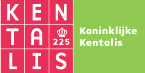 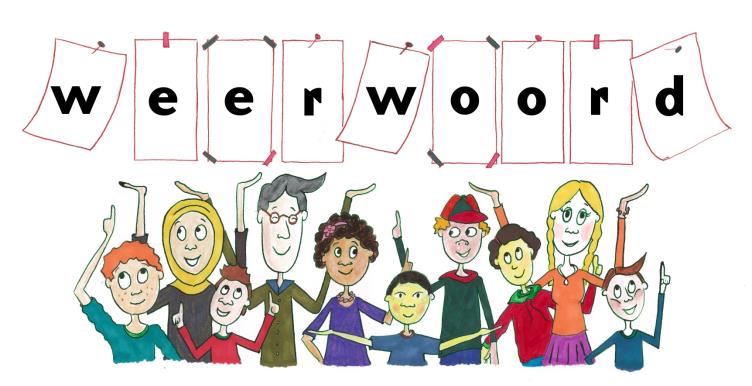 Week 41 – 8 oktober 2024
Niveau B
de primeur
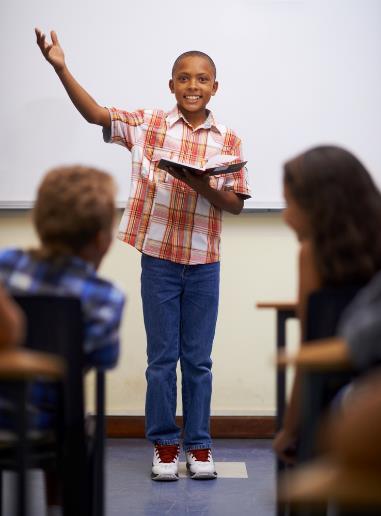 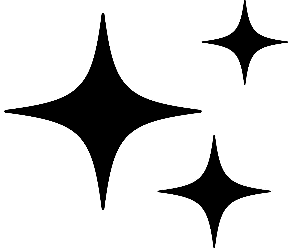 voldoen aan de eisen
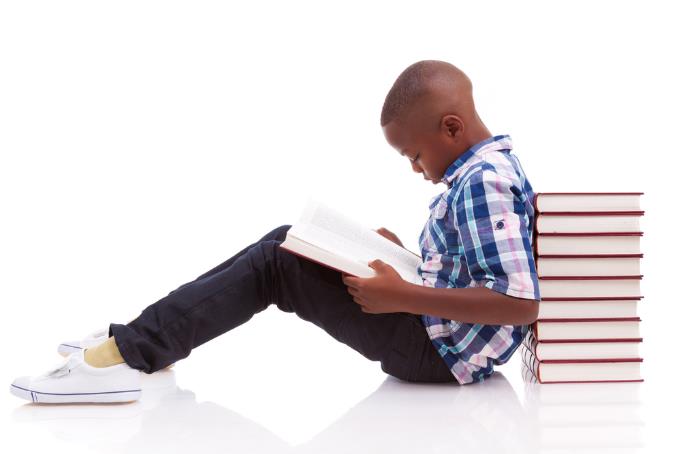 ambitieus
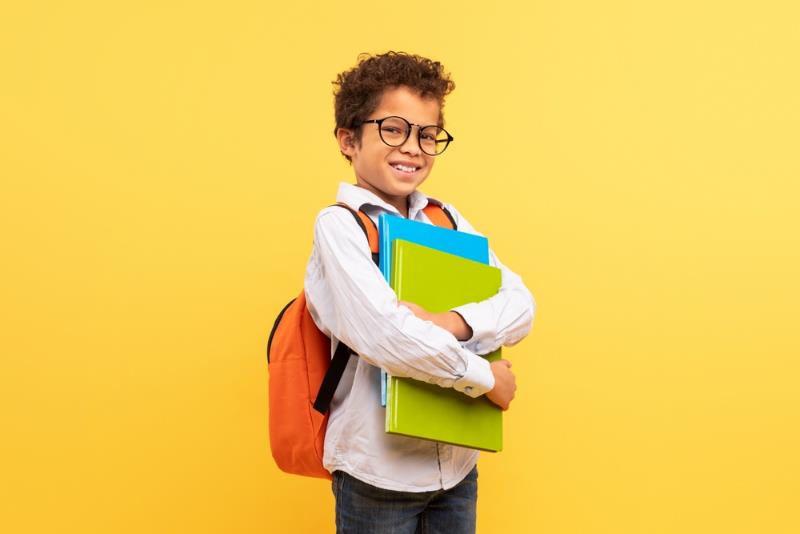 niet over zich heen laten lopen
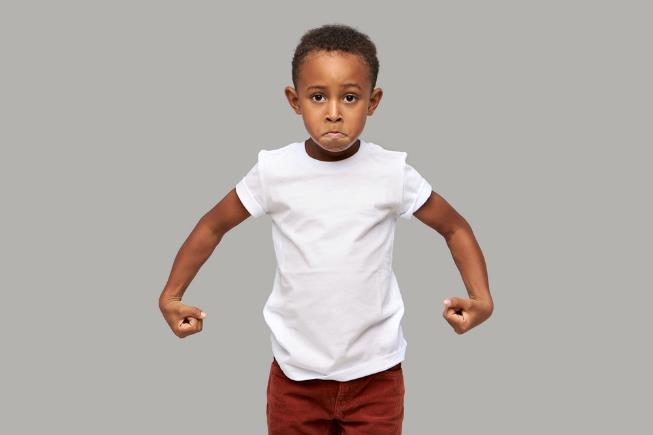 ervan opkijken
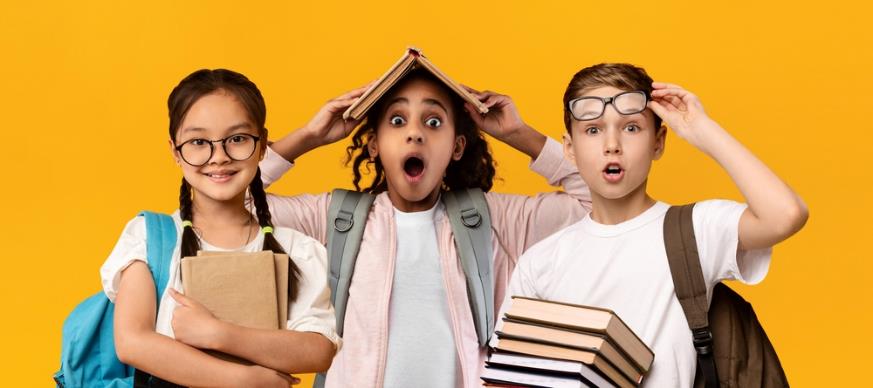 de amateur
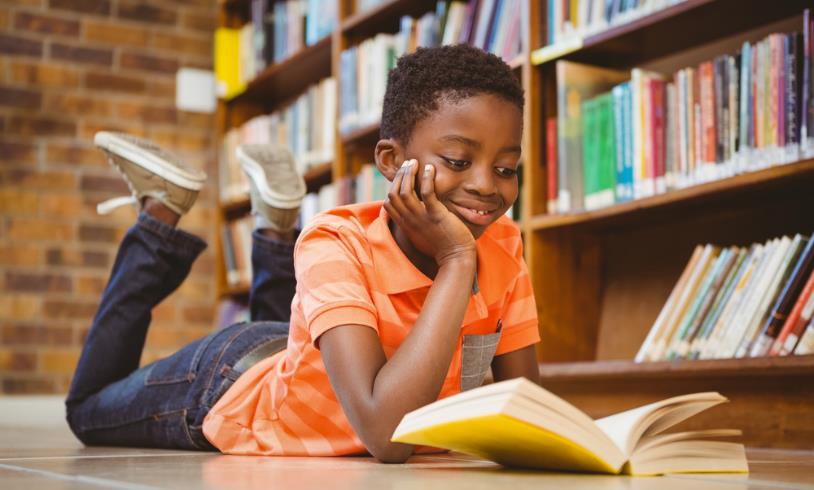 min of meer
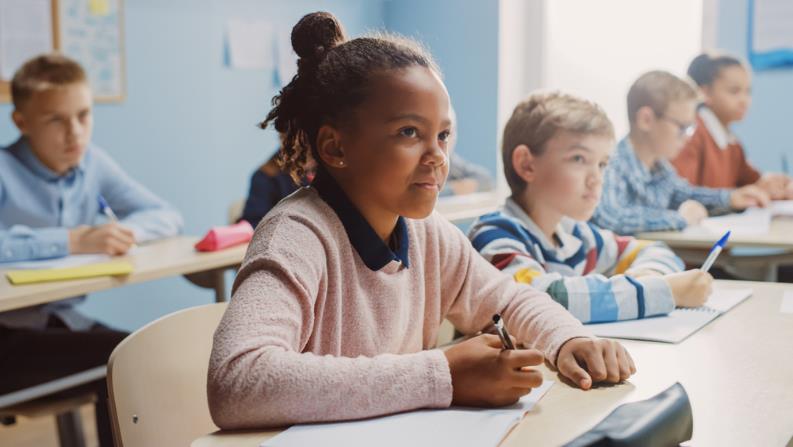 uitdragen
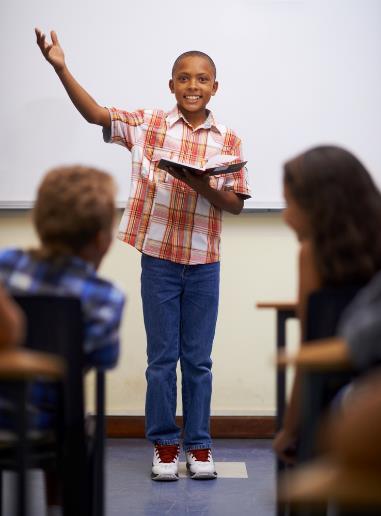 de waardering
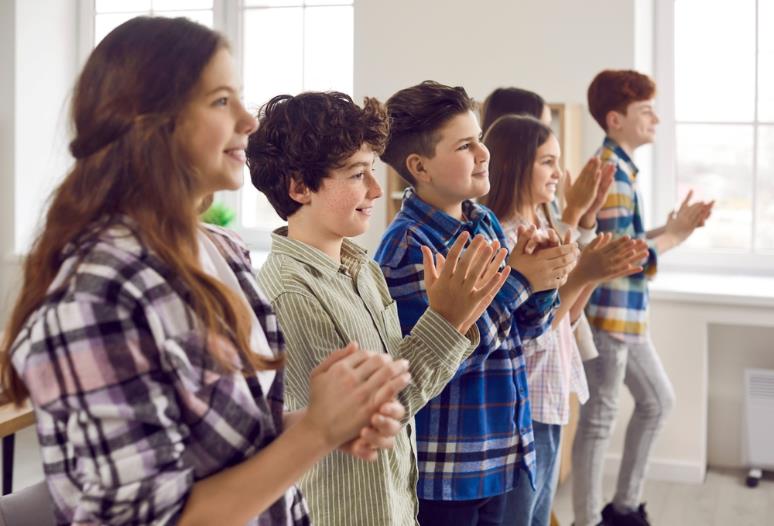 geschiedenis schrijven
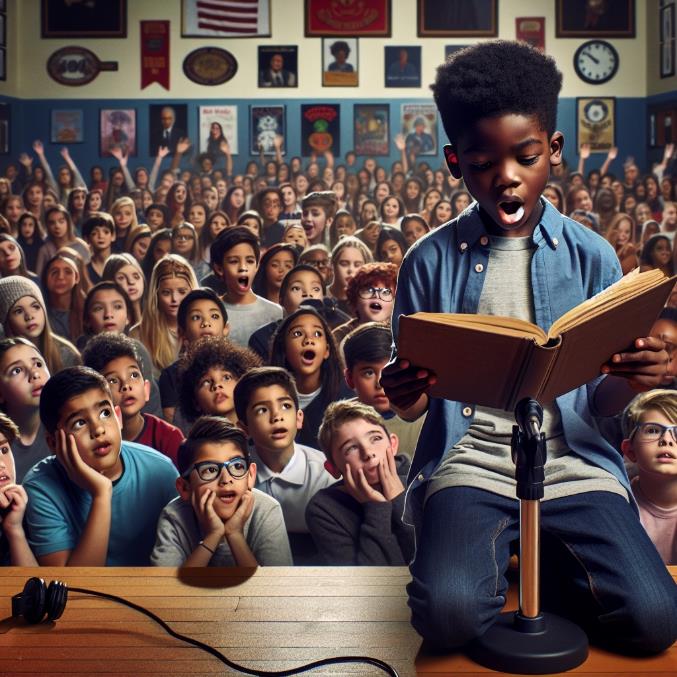 Op de woordmuur:
exact
min of meer
= precies
 
 
 
  



Vova heeft exact 15 bladzijdes voorgelezen.
= ongeveer

 
 
 
 
   

Min of meer iedereen keek geboeid naar Vova.
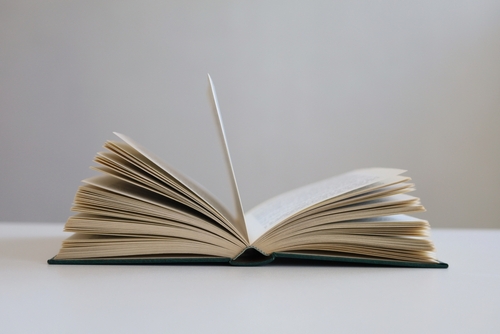 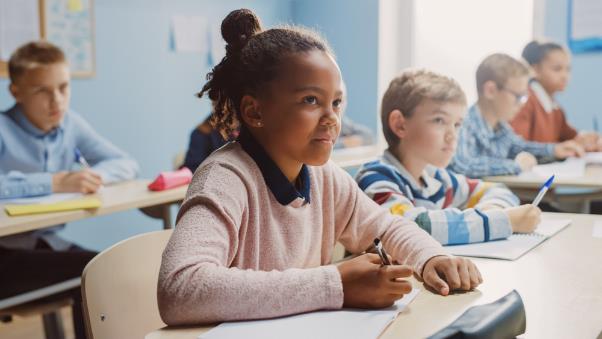 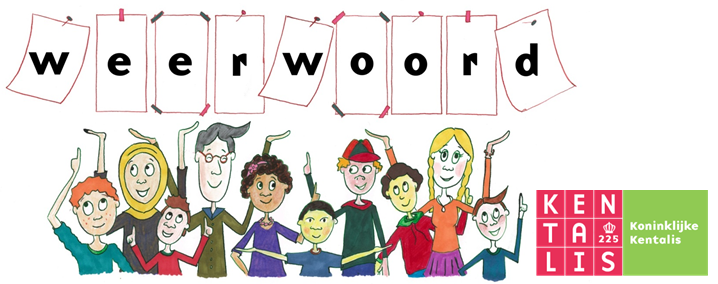 de amateur
de prof
= iemand die iets voor zijn plezier doet, niet voor zijn werk
  
  



Vova is een amateur in voorlezen. Hij doet het voor zijn plezier.
= iemand die het als werk doet
 
 
 
 
   

Deze juf is een prof in voorlezen. Het is haar werk.
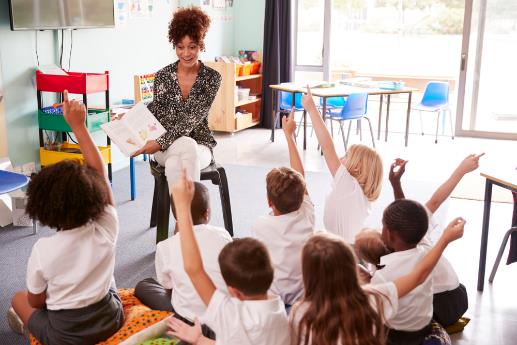 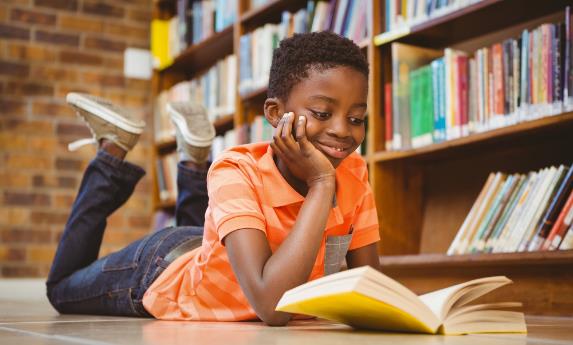 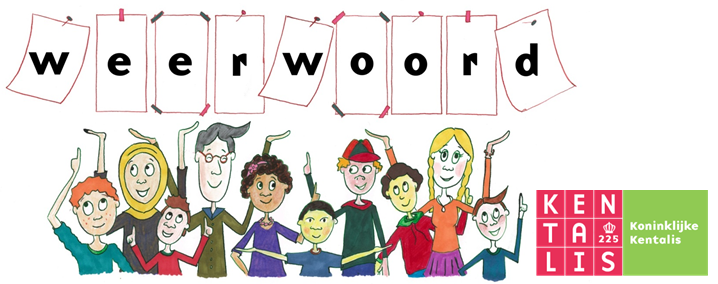 de waardering
de kritiek
= de woorden waarmee mensen zeggen dat ze blij zijn met wat je gedaan hebt, de lof
  




Als waardering kreeg hij een groot applaus.
= een slecht oordeel over iets
 
 
 
 
   

Vova was bang dat hij veel kritiek zou krijgen.
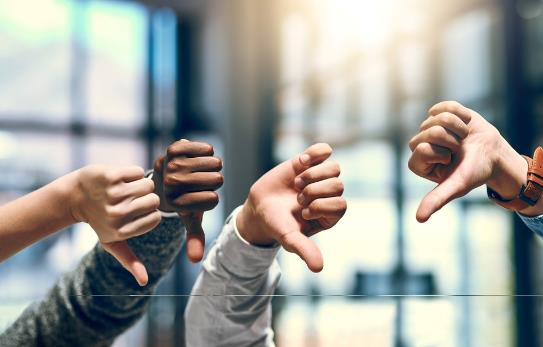 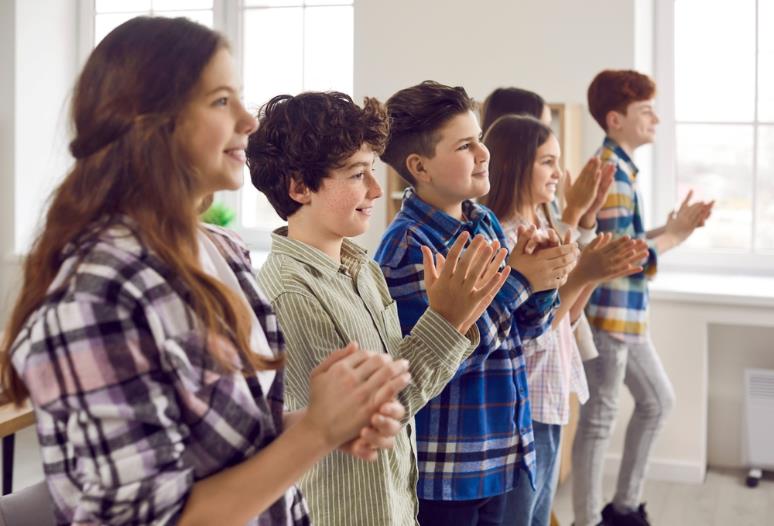 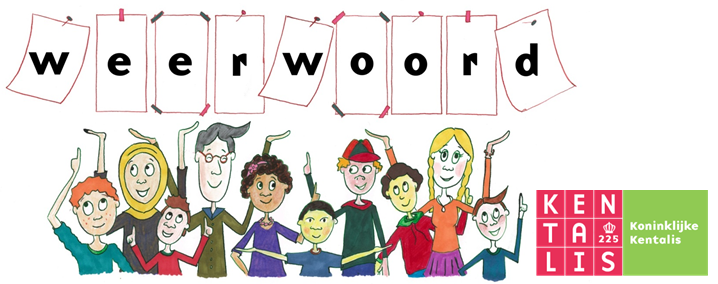 passief
ambitieus
= wie niet geneigd is om in actie te komen
 
  
  



Deze jongen is heel passief. Hij ligt het liefst de hele dag op de bank.
= met de bedoeling om veel te bereiken, ijverig
 
 
 
   

Vova is heel ambitieus en heeft veel geoefend.
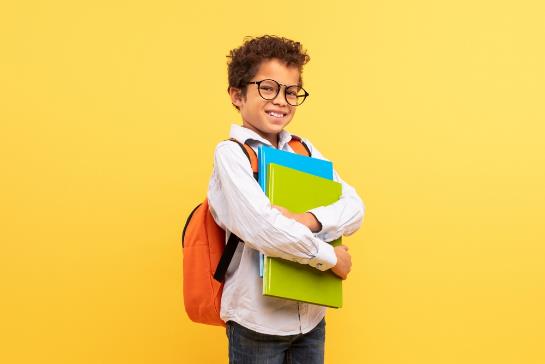 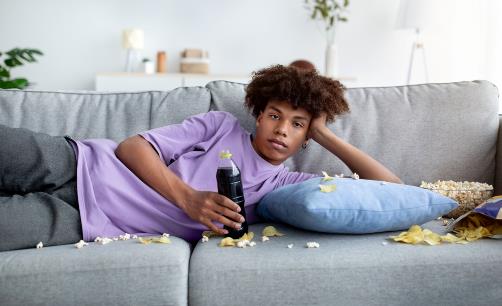 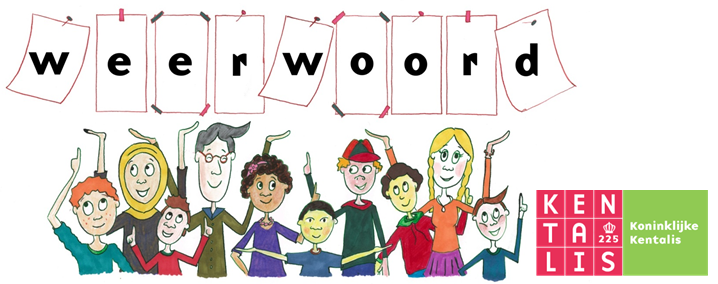 tekort-schieten
voldoen aan de eisen
= niet het verwachte resultaat opleveren 
 
 
  



Ze kreeg een onvoldoende voor Engels. Ze was tekortgeschoten.
= bereikt hebben wat er gevraagd wordt
 
 
 
 
   

Vova heeft heel hard geoefend om te voldoen aan de eisen.
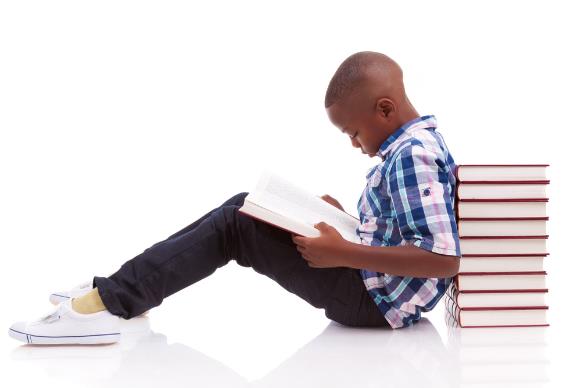 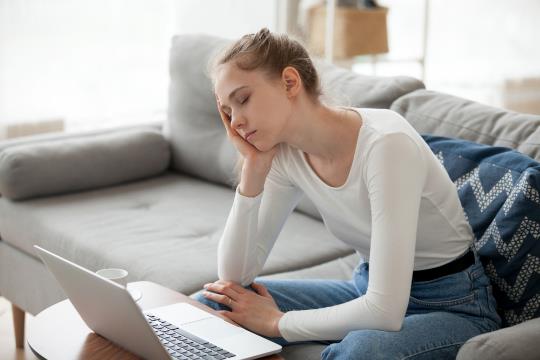 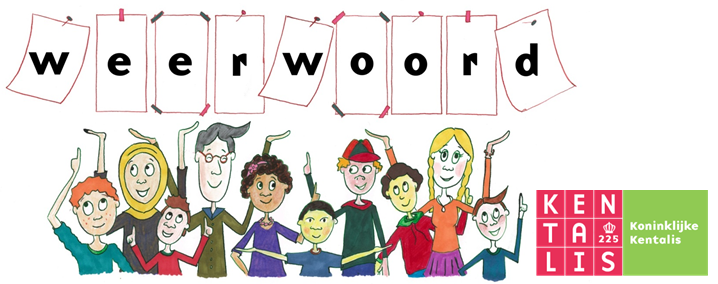 ervan opkijken
niet onder de indruk zijn
= het normaal vinden
 
 
 
  



Hij is niet onder de indruk van zijn onvoldoende.
= verbaasd zijn

 
 
 
 
   

De leerlingen keken ervan op dat Vova zo goed kon voorlezen.
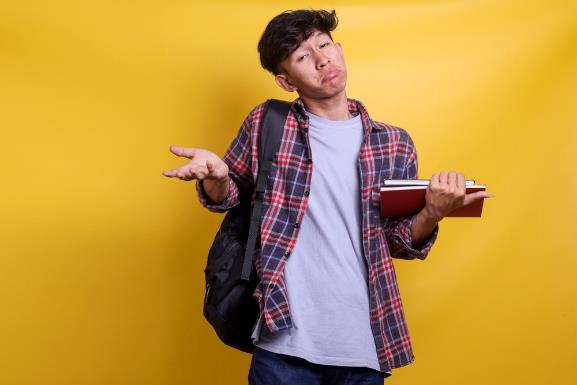 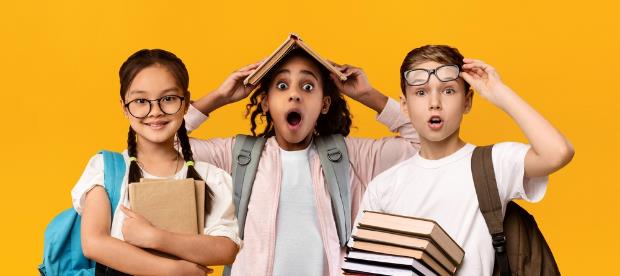 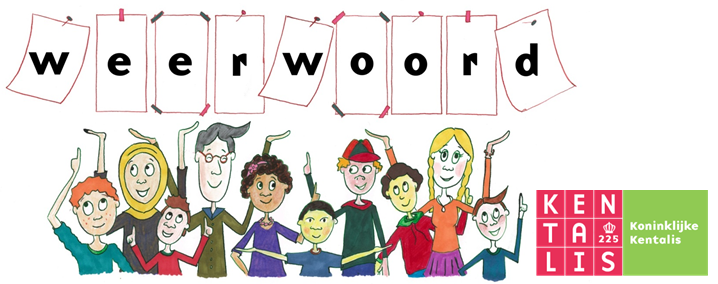 uitdragen
achterhouden
= het met opzet niet zeggen 
 
 
  



Zij houdt haar liefde voor snoep achter voor haar vriendje.
= vertellen

 
 
 
 
   

Hij wilde zijn liefde voor boeken uitdragen aan de hele school.
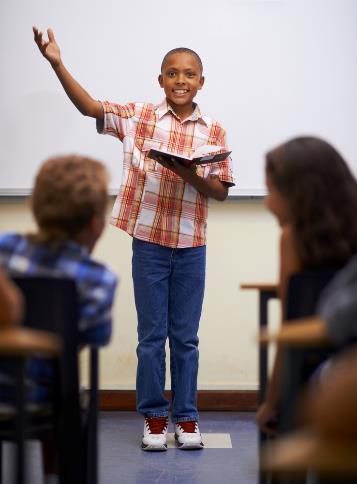 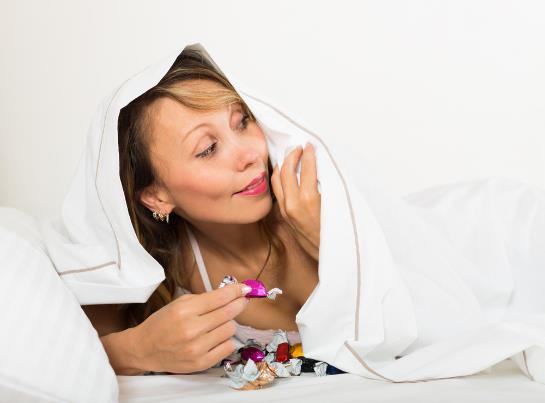 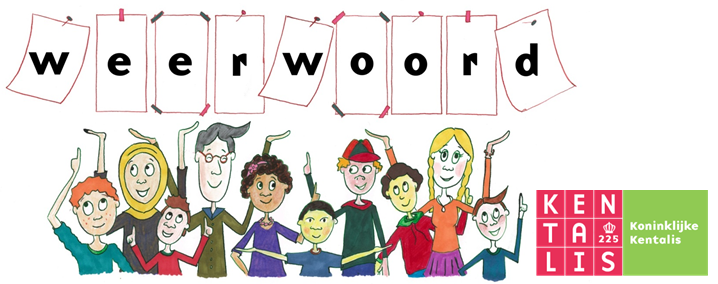 = de eerste keer dat iets gebeurt of bekendgemaakt wordt
de primeur
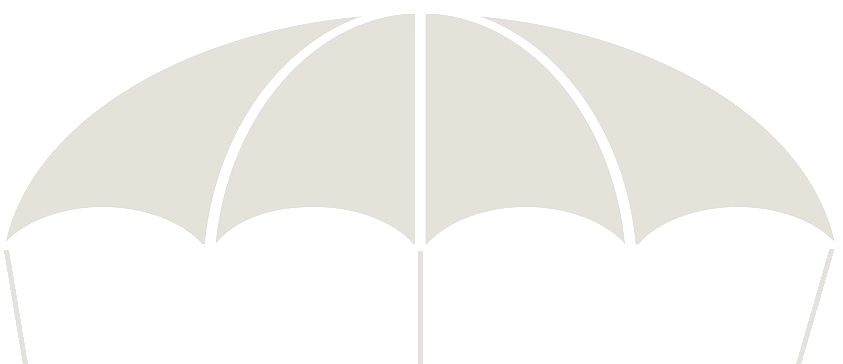 een WK
een auto in
als eerste
de ruimte
in de winter
voorlezen
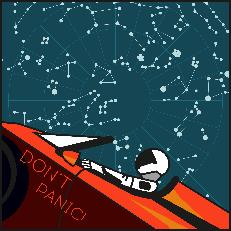 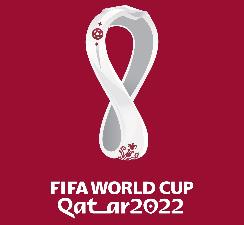 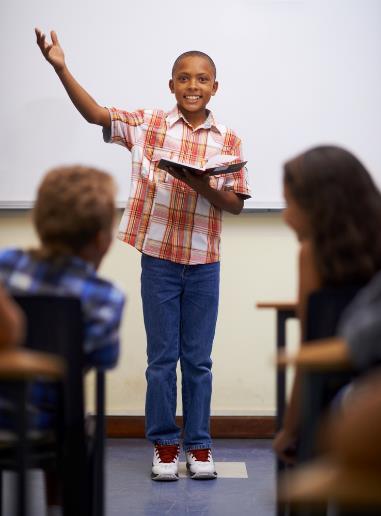 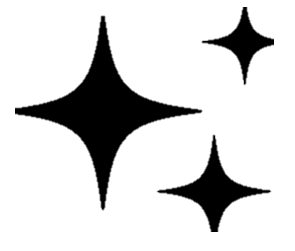 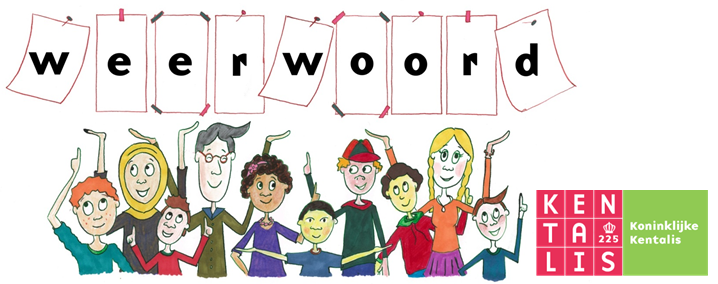 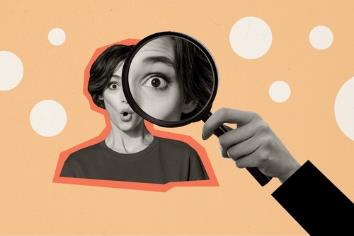 het nieuws
uitzonderlijk
geschiedenis schrijven
= iets belangrijks doen wat mensen zich later nog herinneren
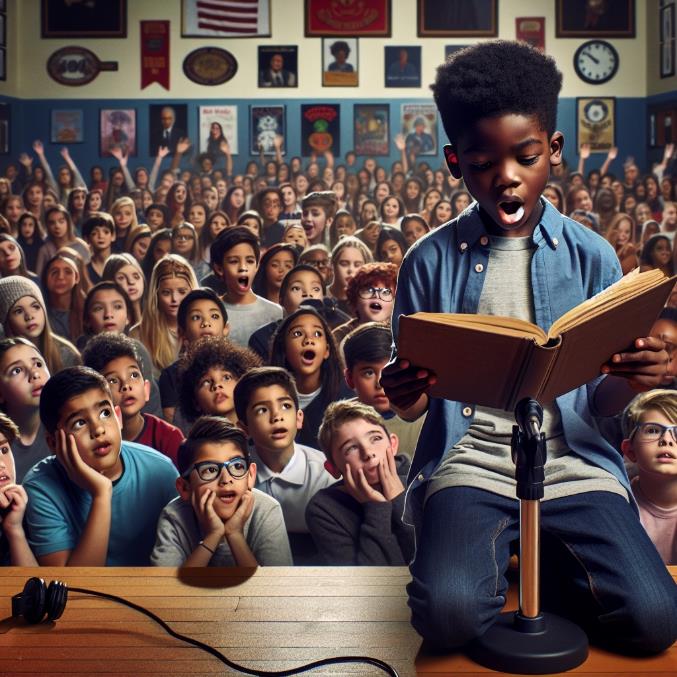 Weet je nog dat Vova ging voorlezen?
herinneren
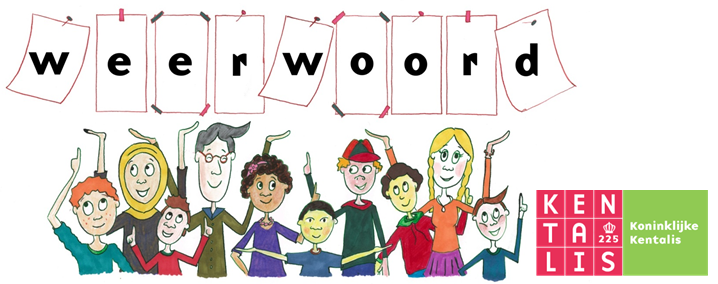 niet over zich heen laten lopen= een ander niet laten bepalen wat je moet doen





Vova liet niet over zich heen lopen. Hij ging er gewoon voor.
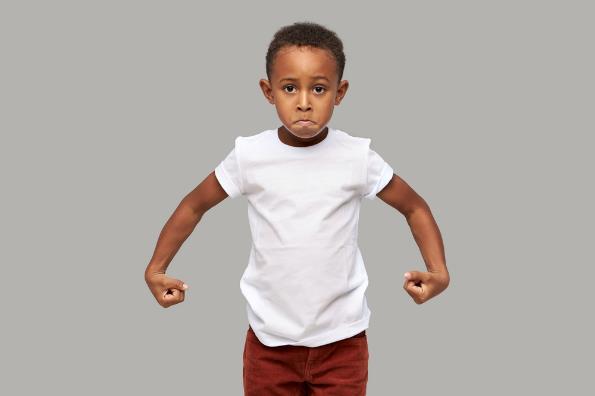 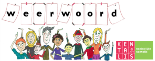